Trees
Chapter 11
Introduction to Trees
Section 11.1
Trees
Definition: A tree is a connected undirected graph with no simple circuits.


Example: Which of these                                                                                                                                      graphs are trees?



Solution: G1 and G2 are trees - both are connected and have no simple circuits. Because e, b, a, d, e is a simple circuit, G3 is not a tree. G4 is not a tree because it is not connected.

Definition: A forest is a graph that has no simple circuit,                                                                                                    but is not connected. Each of the connected                                                                                    components in a forest is a tree.
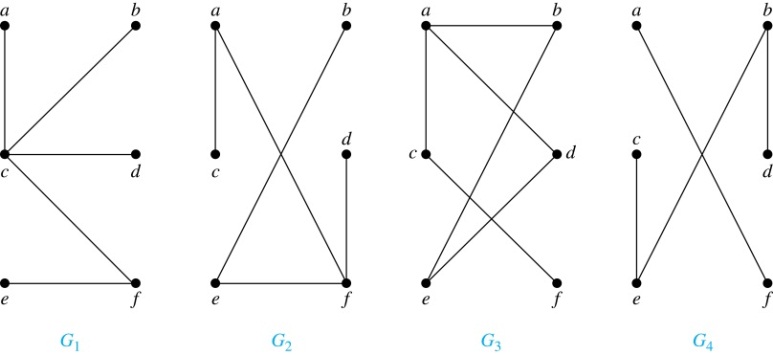 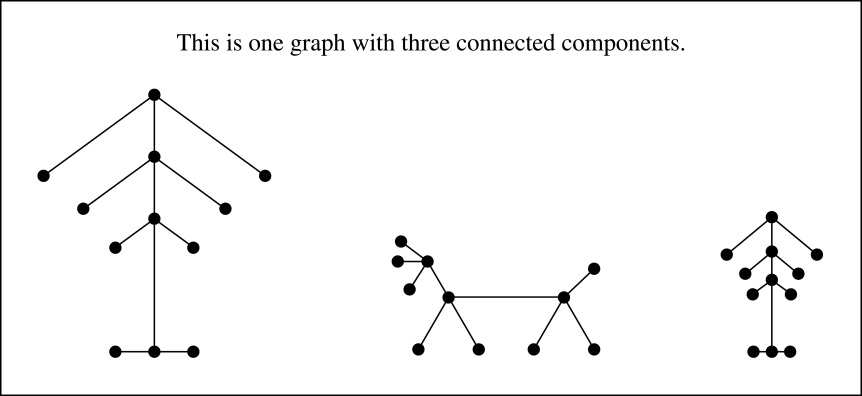 Trees (continued)
Theorem: An undirected graph is a tree if and only if there is a unique simple path between any two of its vertices. 

Proof: Assume that T is a tree. Then T is connected with no simple circuits. Hence, if  x and y are distinct vertices of T, there is a simple path between them (by Theorem 1 of Section 10.4). This path must be unique - for if there were a second path, there would be a simple circuit in T (by Exercise 59 of Section 10.4). Hence, there is a unique simple path between any two vertices of a tree.

Now assume that there is a unique simple path between any two vertices of a graph T. Then T is connected because there is a path between any two of its vertices.  Furthermore, T can have no simple circuits since if there were a simple circuit, there would be two paths between some two vertices. 

Hence, a graph with a unique simple path between any two vertices is a tree.
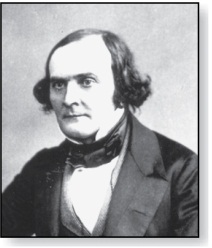 Arthur Cayley
(1821-1895)
Trees as Models
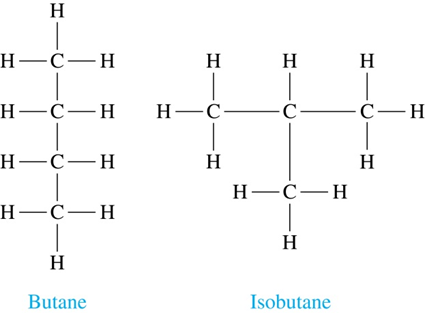 Trees are used as models in computer science, chemistry, geology, botany,  psychology, and many other areas.
Trees were introduced by the mathematician  Cayley in 1857 in his work counting the number of isomers of saturated hydrocarbons. The two isomers of butane are shown at the right. 
The organization of a  computer file system into directories, subdirectories, and files is naturally represented as a tree. 
Trees are used to represent the structure of organizations.
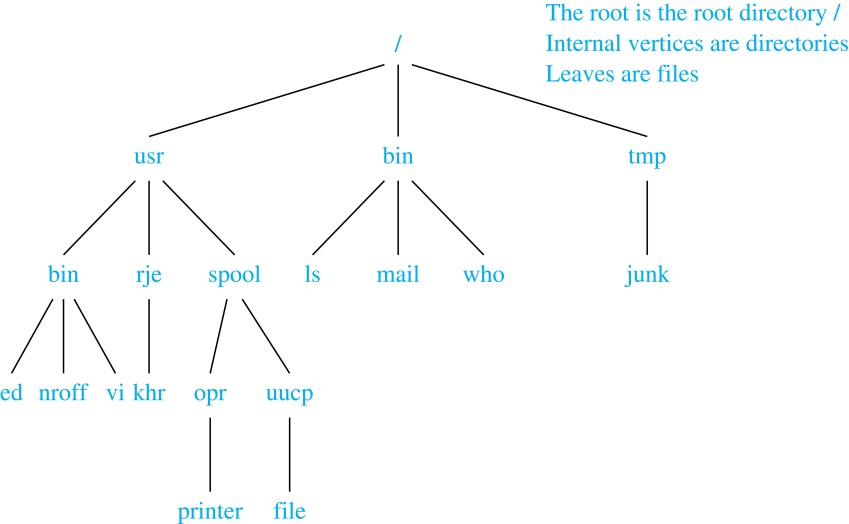 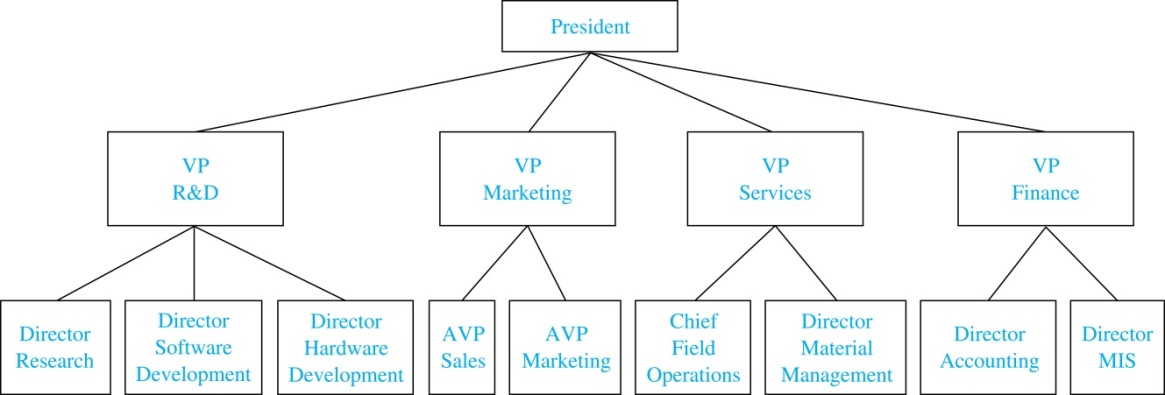 Rooted Trees
Definition: A rooted tree is a tree in which one vertex has been designated as the root and every edge is directed away from the root.

An unrooted tree is converted into different rooted trees when different vertices are chosen as the root.
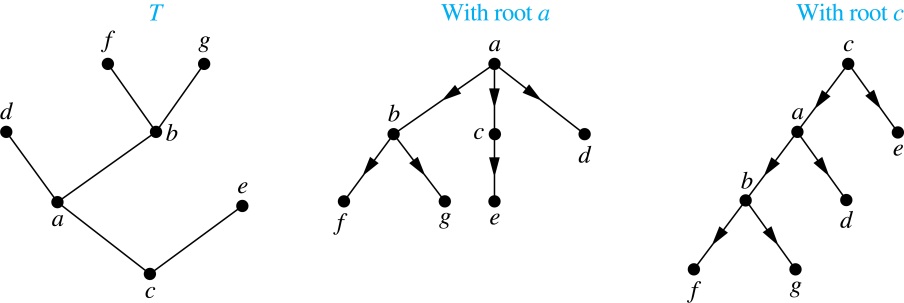 Rooted Tree Terminology
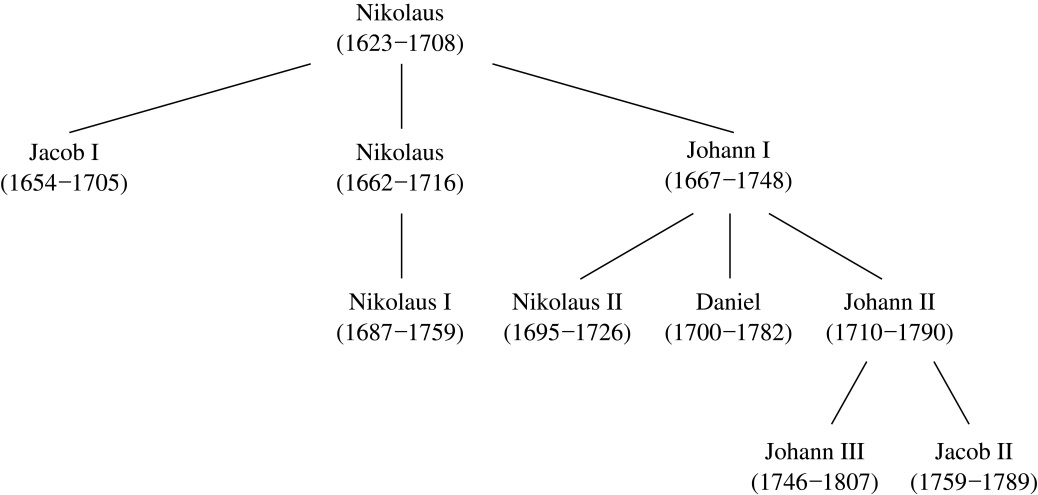 Terminology for rooted trees is a                                                                                                                              mix from botany and                                                                                                                                     genealogy (such as this family tree                                                                                                                                    of the Bernoulli family of                                                                                                          mathematicians).







If v is a vertex of a rooted tree other than the root, the parent of v is the unique vertex u such that there is a directed edge from u to v. When u is a parent of v, v is called a child of u. Vertices with the same parent are called siblings.
The ancestors of a vertex are the vertices in the path from the root to this vertex, excluding the vertex itself and including the root. The descendants of a vertex v are those vertices that have v as an ancestor.
A vertex of a rooted tree with no children is called a leaf. Vertices that have children are called internal vertices.
If a is a vertex in a tree, the subtree with a as its root is the subgraph of the tree consisting of a and its descendants and all edges incident to these descendants.
Terminology for Rooted Trees
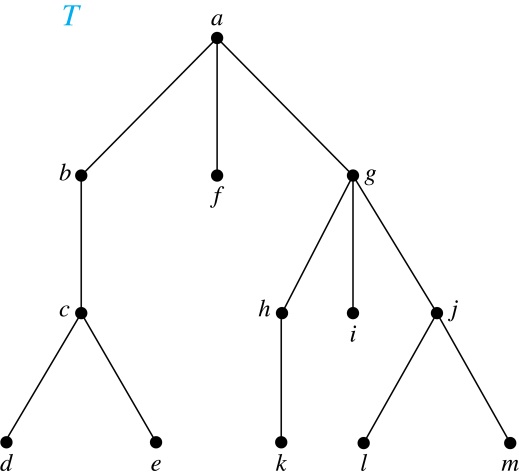 Example: In the rooted tree T (with root a): 
Find the parent of c, the children of g, the siblings   of h, the ancestors of e,  and the descendants of b. 
Find all internal vertices  and all leaves.
What is the subtree rooted at G?


Solution: 
The parent of c is b. The children of g are h, i, and j. The siblings of h are i and j. The ancestors of e are c, b, and a. The descendants of b are c, d, and e. 
The internal vertices are a, b, c, g, h, and j. The leaves are d, e, f, i, k, l, and m.  
We display the subtree rooted at g.
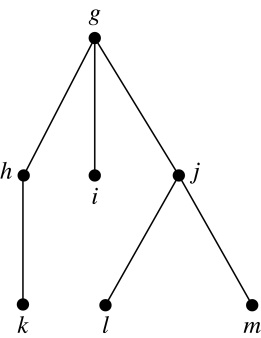 m-ary Rooted Trees
Definition: A rooted tree is called an m-ary tree if every internal vertex has no more than m children. The tree is called a full m-ary tree if every internal vertex has exactly m children. An m-ary tree with m = 2 is called a binary tree.

Example: Are the following rooted trees full m-ary trees for some positive integer m?








Solution: T1 is a full binary tree because each of its internal vertices has two children. T2 is a full 3-ary tree because each of its internal vertices has three children. In T3 each internal vertex has five children, so T3 is a full 5-ary tree. T4 is not a full m-ary tree for any m because some of its internal vertices have two children and others have three children.
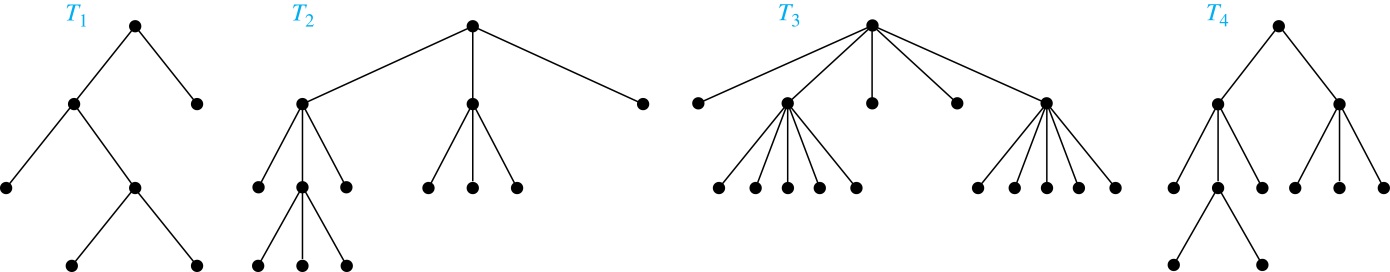 Ordered Rooted Trees
Definition: An ordered rooted tree is a rooted tree where the children of each internal vertex are ordered.
We draw ordered rooted trees so that the children of each internal vertex are shown in order from left to right.

Definition: A binary tree is an ordered rooted where where each internal vertex has at most two children.   If an internal vertex of a binary tree has two children, the first is called the left child and the second the right child. The tree rooted at the left child of a vertex is called the left subtree of this vertex, and the tree rooted at the right child of a vertex is called the right subtree of this vertex.

Example:  Consider the binary tree T. 
  (i)  What are the left and right children of d? 
 (ii)  What are the left and right subtrees of c?
Solution: 
   (i) The left child of d is f and the right child is g. 
  (ii) The left and right subtrees of c are displayed in                                                                                     
        (b) and (c).
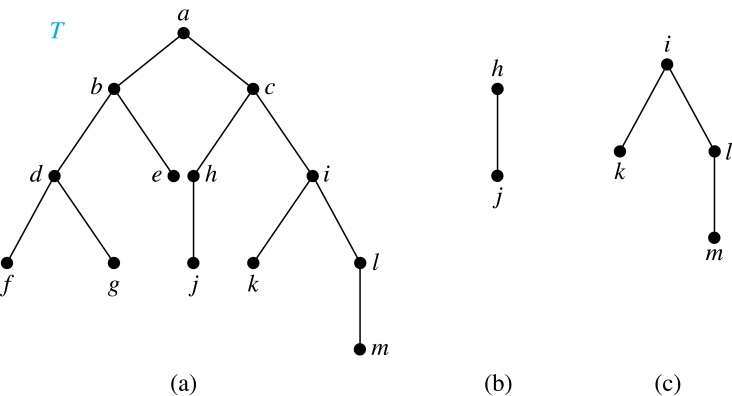 Properties of Trees
Theorem 2: A tree with n vertices has n − 1 edges.

Proof (by mathematical induction):
BASIS STEP: When n = 1, a tree with one vertex has no edges. Hence, the theorem holds when n = 1. 
INDUCTIVE STEP: Assume that every tree with k vertices has  k − 1 edges. 
Suppose that a tree T has k + 1 vertices and that v is a leaf of T. Let w be the parent of v. Removing the vertex v and the edge connecting w to v produces a tree T′ with k vertices. By the inductive hypothesis, T′ has k − 1 edges. Because T has one more edge  than T′, we see that T has k edges. This completes the inductive step.
Counting Vertices in Full m-Ary Trees
Theorem 3: A full m-ary tree with i internal vertices has  n = mi  + 1 vertices.
Proof : Every vertex, except the root, is the child of an internal vertex. Because each of the i internal vertices has m children, there are mi vertices in the tree other than the root. Hence, the tree contains n = mi  + 1 vertices.
Counting Vertices in Full m-Ary Trees (continued)
Theorem 4: A full m-ary tree with 
(i) 

(ii)

(iii)

Proof (of part i): Solving for i in n = mi + 1 (from Theorem 3) gives i = (n  − 1)/m.  Since each vertex is either a leaf or an internal vertex,  n = l + i. By solving for l and using the formula for i, we see that
n vertices has i = (n − 1)/m internal vertices and                             l = [(m  − 1)n + 1]/m leaves,
i  internal vertices has  n = mi + 1 vertices and                                l = (m  − 1)i + 1 leaves,
proofs of parts (ii) and (iii) are left as exercises
l leaves has  n = (ml  − 1)/(m − 1) vertices and                          i = (l  − 1)/ (m  − 1)   internal vertices.
l = n − i = n − (n −  1)/m = [(m  − 1)n + 1]/m .
Level of vertices and height of trees
When working with trees, we often want to have rooted trees where the subtrees at each vertex contain paths of approximately the same length.
To make this idea precise we need some definitions:
The level of a vertex v in a rooted tree is the length of the unique path from the root to this vertex.  
The height of a rooted tree is the maximum of the levels of the vertices. 
Example: 
  (i)  Find the level of each vertex in 
        the tree to the right.                        
 (ii)  What is the height of the tree?



Solution: 
   (i)  The root a is at level 0.  Vertices b, j, and k are at level 1.  
         Vertices c, e, f, and l are at level 2. Vertices d, g, i, m, and n are at level 3. 
         Vertex h is at level 4. 
  (ii) The height is 4, since 4 is the largest level of any vertex.
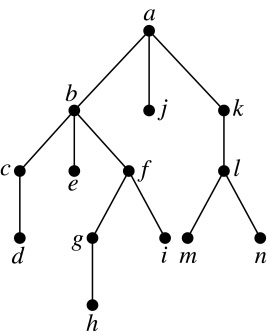 Balanced m-Ary Trees
Definition: A rooted m-ary tree of height h is balanced if all leaves are at levels h or h − 1. 

Example: Which of the rooted trees shown below is balanced?



Solution: T1 and T3 are balanced, but T2 is not because it has leaves at levels 2, 3, and 4.
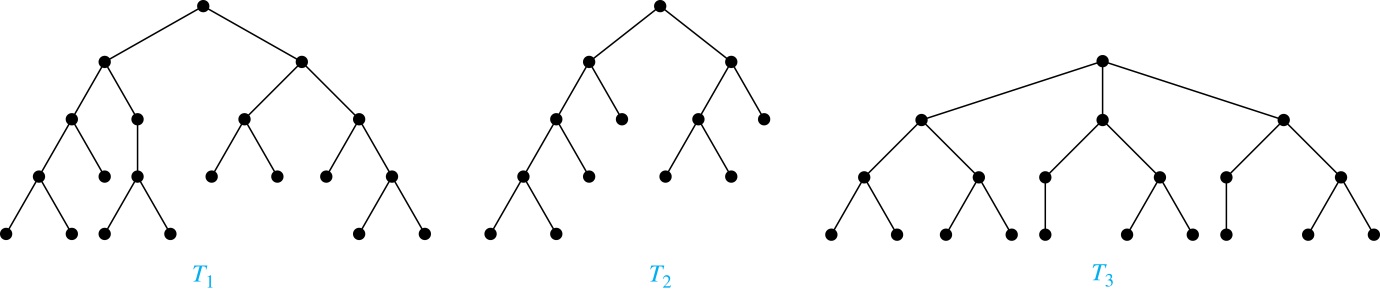 The Bound for the Number of Leaves in an m-Ary Tree
Theorem 5: There are at most mh leaves in an m-ary tree of height h.
Proof  (by mathematical induction on height): 
BASIS STEP: Consider an m-ary trees of height 1.  The tree consists of a root and no more than m children, all leaves. Hence, there are no more than m1 = m leaves in an m-ary tree of height 1.
INDUCTIVE STEP: Assume the result is true for all m-ary trees of height < h. Let T be an m-ary tree of height h. The leaves of T are the leaves of the subtrees of T we get when we delete the edges from the root to each of the vertices of level 1. 







 
Each of these subtrees has height ≤ h− 1. By the inductive hypothesis, each of these subtrees has at most mh− 1 leaves. Since there are at most m such subtees, there are at most m mh− 1 = mh leaves in the tree.  

Corollary 1:  If an m-ary tree of height h has l leaves, then  h ≥ ⌈logm l⌉. If the m-ary tree is full and balanced, then h = ⌈logm l⌉.  (see text for the proof)
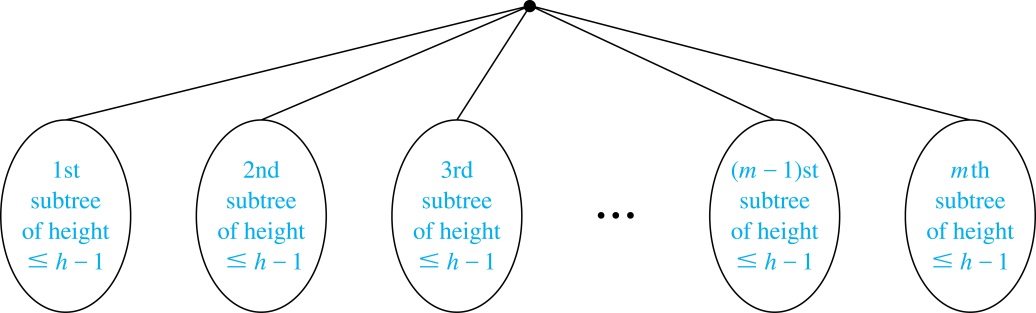